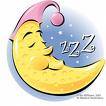 Sleep  Disorders
Sleep
A regular , recurrent, easily reversible state , characterized by increase in threshold of response to external stimuli relative to waking state
Made up of two physiological states 
	NREM sleep- Non Rapid Eye Movement sleep 
	REM sleep - Rapid Eye Movement sleep
Sleep disorders
Common in the general population
Upto 30% of adults complain of insomnia
5% have excessive sleepiness

Problems with sleep 
may be due to a primary sleep disorder
May be a cause of psychological symptoms
Maybe a feature of mental illness
Maybe mistaken for a psychological disorder
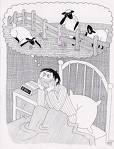 Insomnia
Difficulty initiating and maintaining sleep
Common 
Transient or persistent 

Transient episodes of insomnia may be associated with anxiety
                             grief / loss
                              any kind of life change or stress
No specific treatment needed
If hypnotics are given should be short term
secondary to ,
         painful physical conditions
         depressive disorders
         anxiety disorders
May be associated with the use of alcohol, caffeine or prescribed medication

No cause may be found in 15% - primary insomnia
Management 
 
	Treating the primary cause
	General measure to promote good sleep
	Avoiding disruption to sleep
	Short term hypnotics
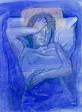 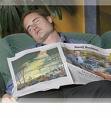 Hypersomnias
Excessive daytime sleepiness

Causes – 
Insufficient night time sleep
Pathological sleep
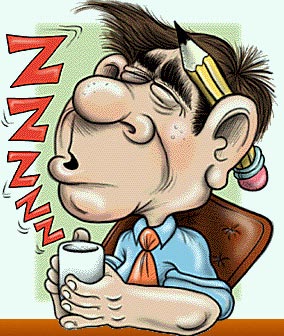 Obstructive sleep apnoea
Excessive daytime drowsiness with excessive snoring at night
Associated with upper airway obstruction

Management
    relieve cause of obstruction
    encourage weight loss
Narcolepsy
Irresistible attacks of refreshing daytime sleep
Along with brief episodes of 
bilateral loss of muscle tone – catalepsy 
Hypnogogic / hypnopompic hallucinations (auditory or visual ) 
Sleep paralysis
Lasting 10 to 20 minutes
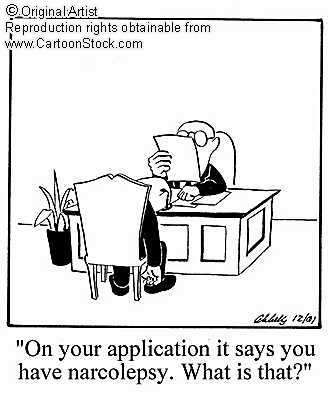 Begins between 10 and 20 years of age
More frequently seen in males
Could be familial

Management
Regular routine of well planned short naps during the day
Avoiding precipitants
Medication
Circadian rhythm sleep disorders (sleep wake cycle disorders )
Jet lag
Shift work
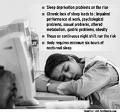 Parasomnias
Nightmares
Night terrors
Sleep walking
Nightmares
Long frightening dreams from which people are awaken suddenly
Detailed dream recall present
Occurs in REM sleep
May be lifelong for some
During periods of stress / anxiety for some
Precipitated by frightening experiences during the day
Other causes – PTSD
                              fever
                              psychotropic drugs
                              alcohol detoxification
No specific treatment needed
Night terror disorder
Less common than nightmares
Sometimes familial
Begins in childhood
May persist into adult life
In NREM sleep
Suddenly gets up and appears terrified, confused, may scream
Slowly settles after a few minutes and then goes back to sleep
Little or no dream recall
Can be managed with regular bedtime routine and good sleep hygiene
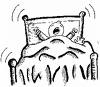 Sleep walking (somnambulism)
Happens during NREM sleep
Usually in the early parts of the night
Common during 5 to 12 years of age
Some persist into adult life
Commoner in boys
May be familial
Most children do not walk but sit up and make repetitive movements
Some walk around usually with their eyes open, in a mechanical manner, but avoiding familiar objects



Most episodes last for a few seconds or minutes
Usually no recollection of what happened
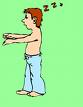 Management

Can occasionally harm themselves
Management involves preventing injury
Should be given advice about safety, avoidance of precipitants 
sleep deprivation
extreme tiredness
stress
alcohol before sleep
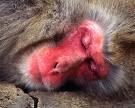 Thank you